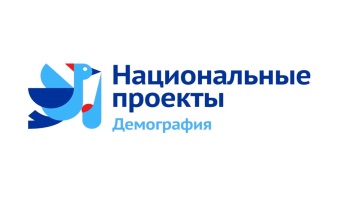 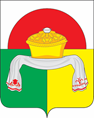 Национальный проект «Демография» «Старшее поколение» в Дрожжановском муниципальном районе Республики Татарстан
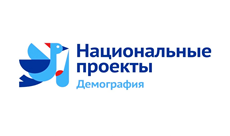 В рамках реализации национального проекта «Демография»       региональный проект «Старшее поколение» приобретен автотранспорт LADA KUB «социальное такси для диспансеризации», на базе  LADA Largus в целях осуществления доставки лиц старше 65 лет, проживающих в сельской местности, в медицинские организации .
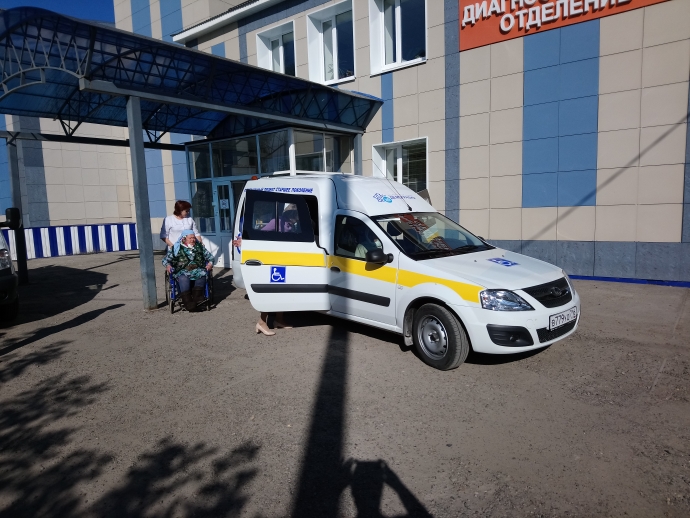 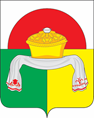 Учитывая значимость проведения профилактической работы по раннему  выявлению заболевании в рамках реализации проекта «Старшее поколение» национального проекта «Демография» Центр социального обслуживания населения «Забота» продолжает работу по  доставке  проживающих в сельской местности граждан старше 65 лет в поликлинику ЦРБ для прохождения профилактического осмотра и диспансерного наблюдения.
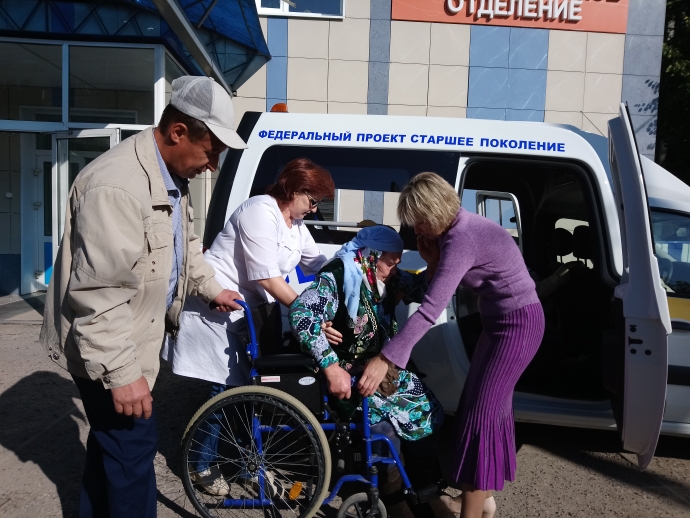 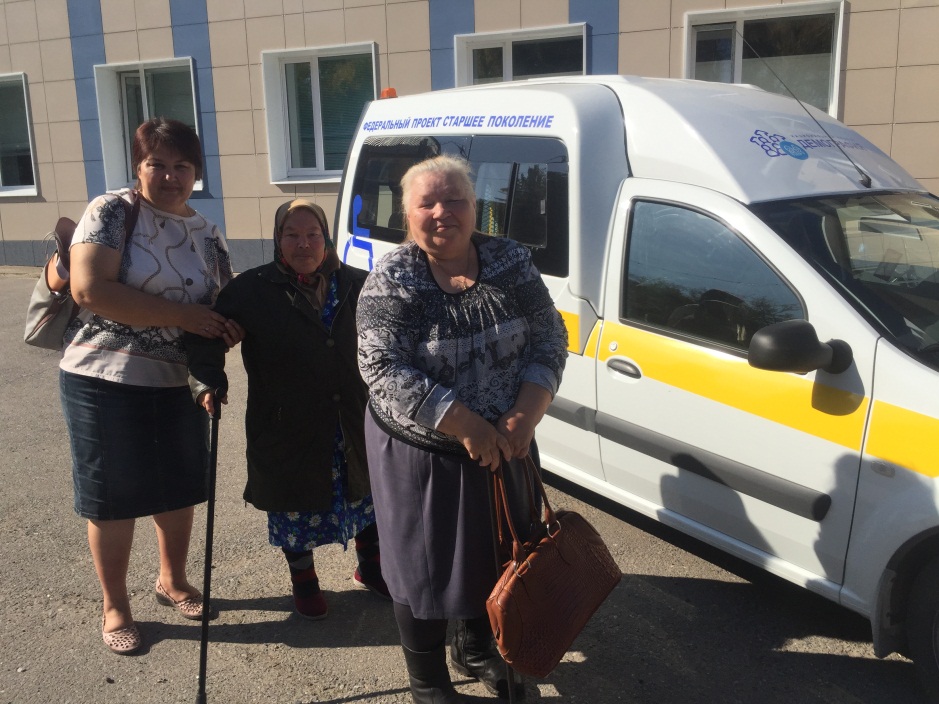 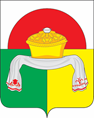 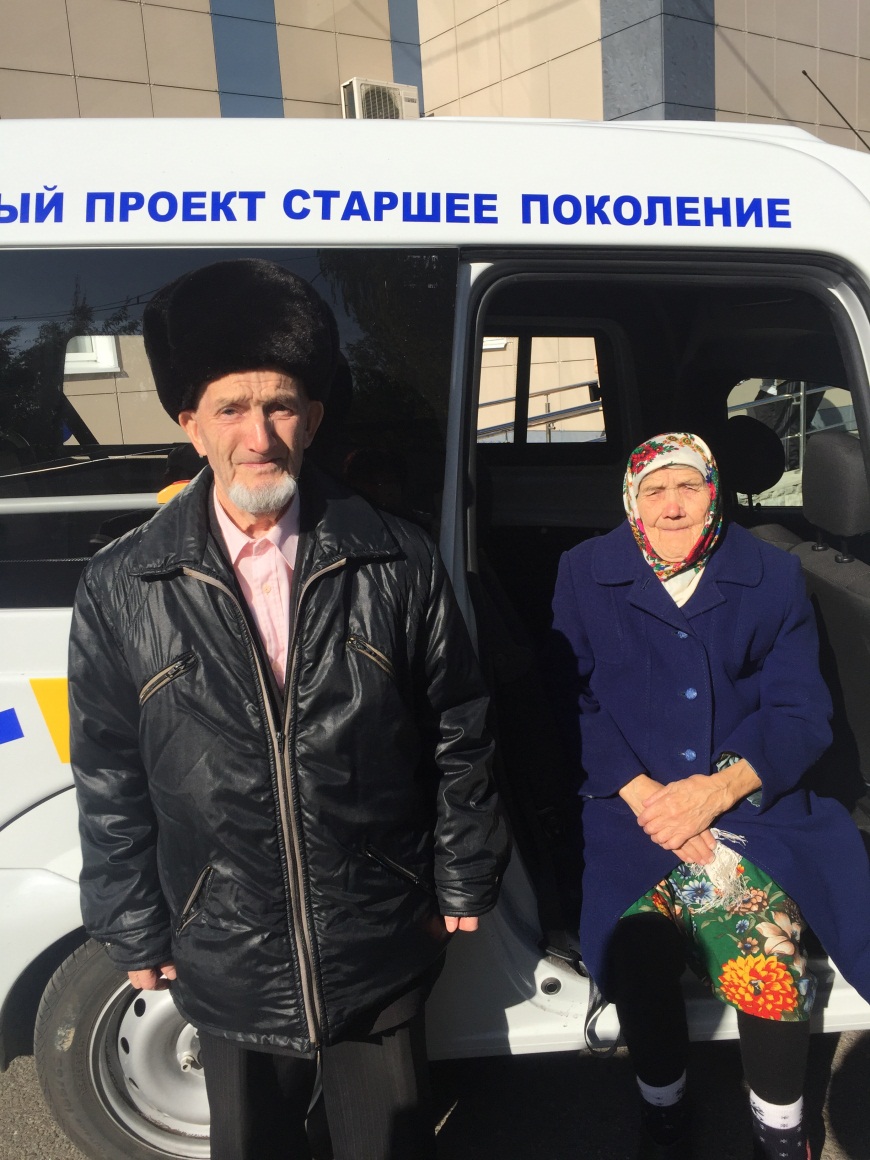 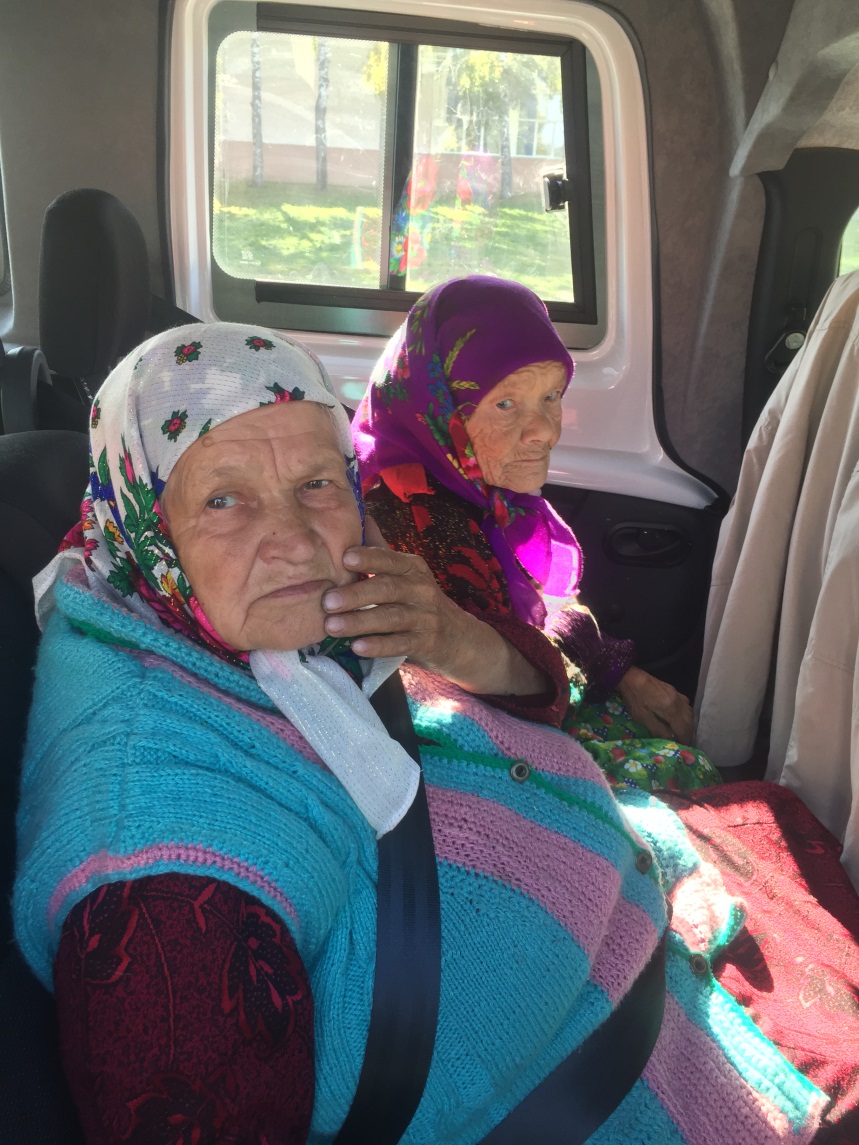 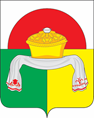 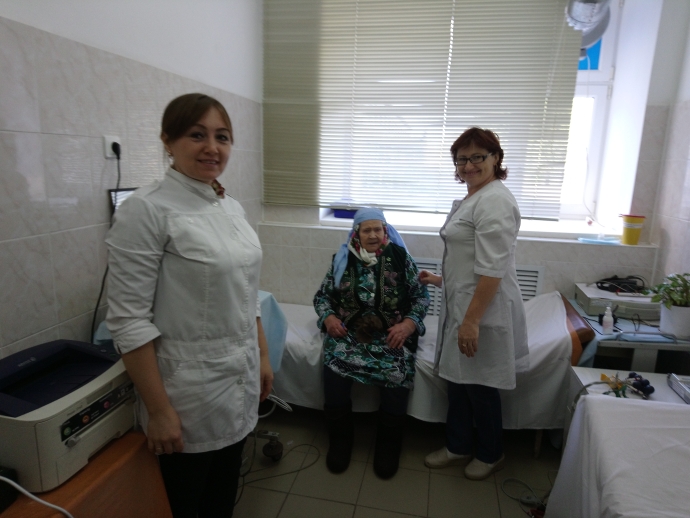 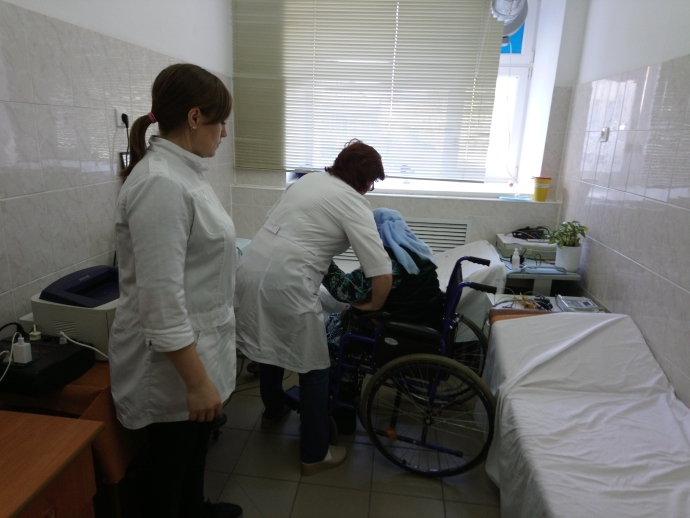 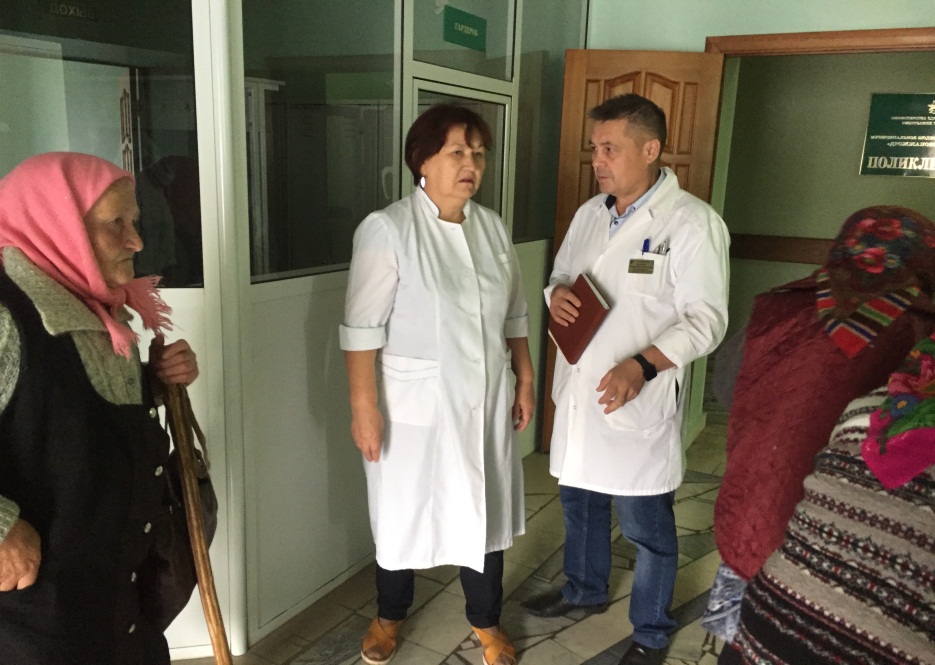 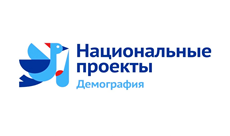 На сегодняшний день доставку в ЦРБ прошли 431 пожилых жителей.
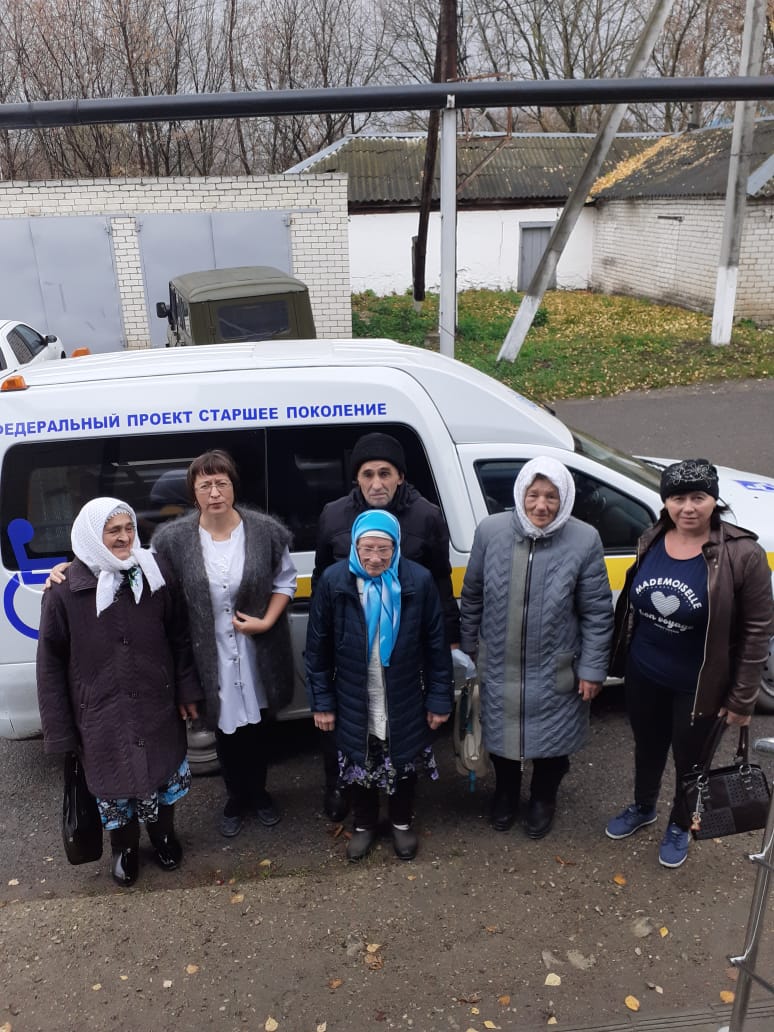 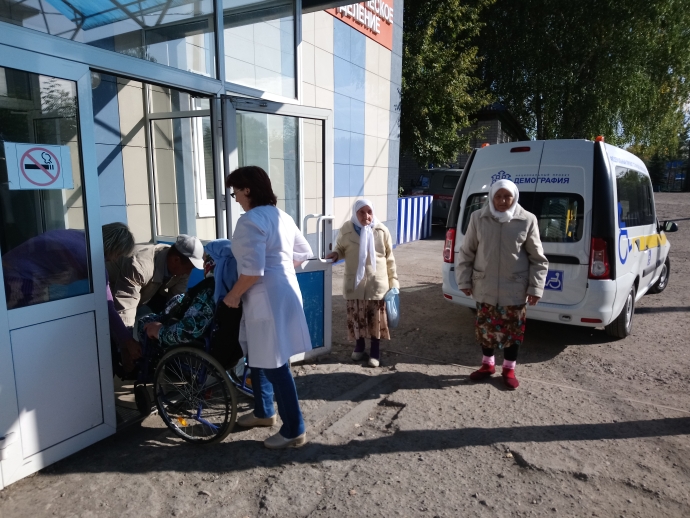 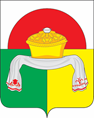 Спасибо за внимание!